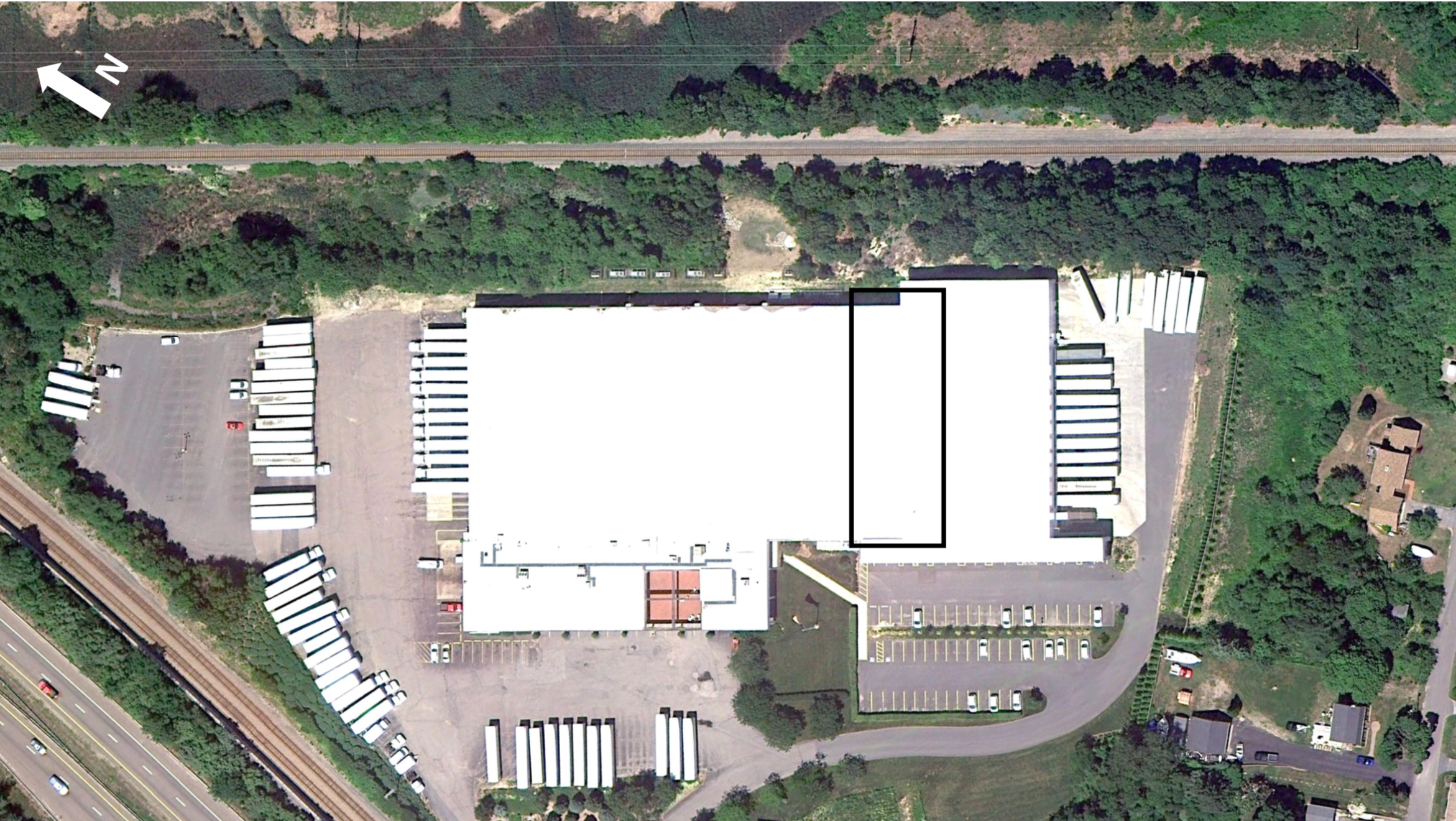 Metal Warehouse Collapse Investigation
Sarah Moriarty
Brandon Loiselle
Marco Gioioso
Alex Croteau
Sponsor:  Simpson Gumpertz & Heger
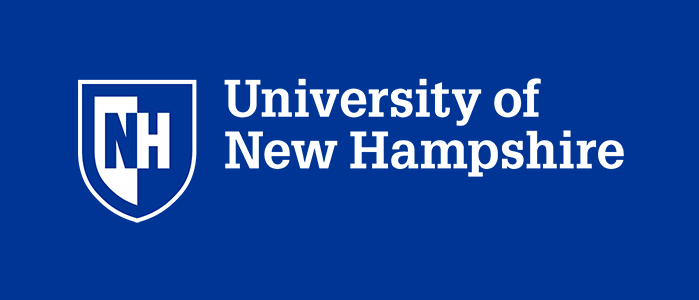 Failure Scenario
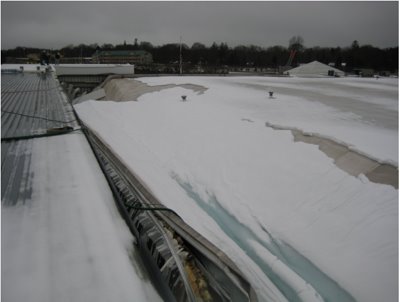 Date of Collapse: January 7th, 2009
Weather: 1.61" of rain on day before the collapse
Additional Conditions:
 2"-4" of snow on roof
Addition to building being constructed
2
Scope of Work
Research metal warehouse roof collapses
Investigate using post-collapse photos
Identify potential failure mechanisms 
Draft preliminary report 

Develop structural analysis models 
Run hand calculations to confirm models
Identify probable cause of collapse 
Final Report and Presentation
Fall 2019
Spring 2020
3
Description of Structure
Built in 1981
Stepped Roof 
1'/48' Roof Pitch
Large Warehouse: 200' x 375'
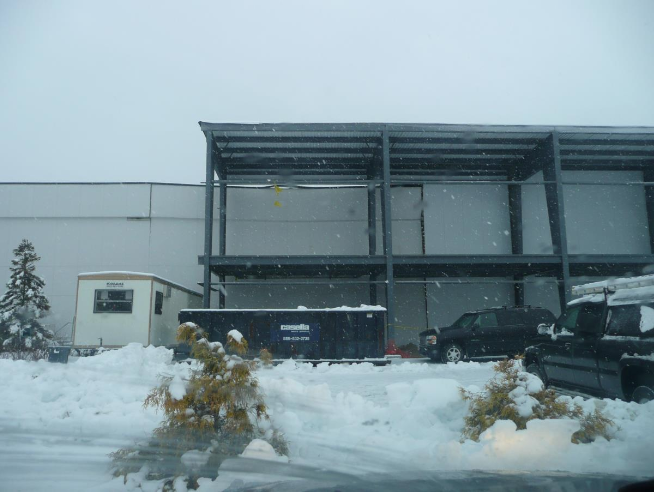 4
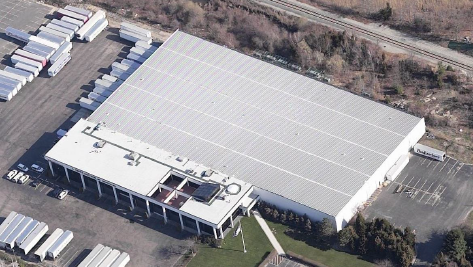 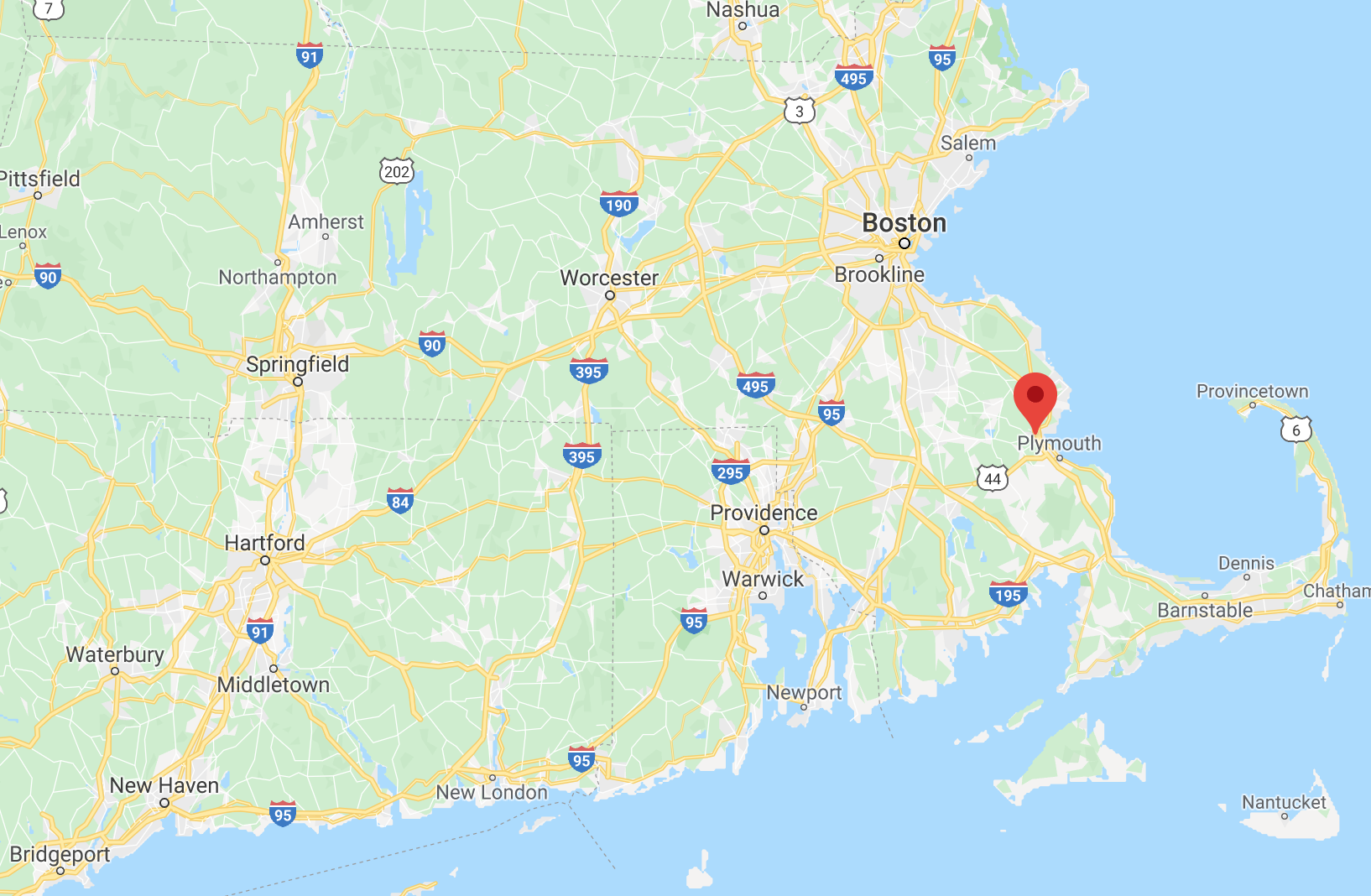 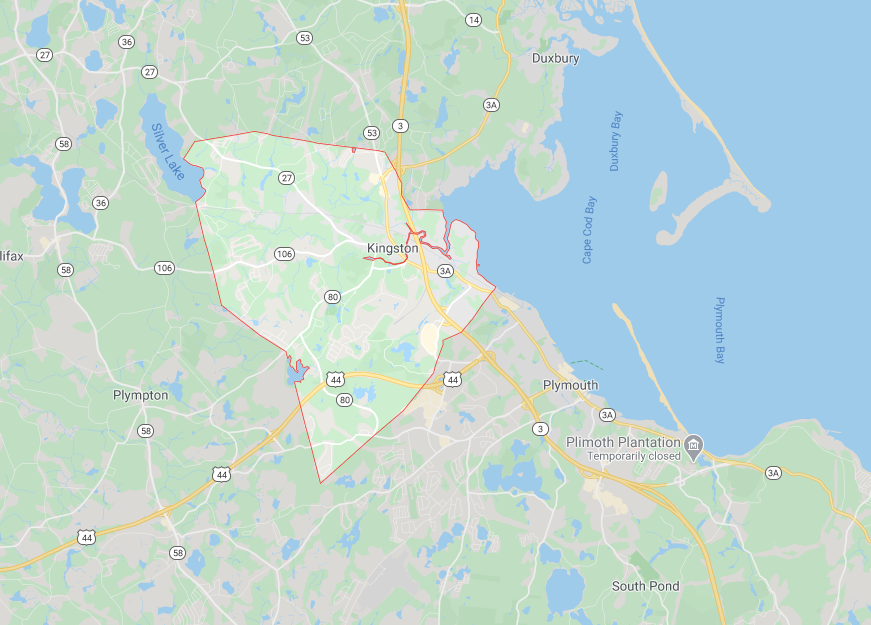 Kingston, MA

Warehouse
Structure Functionality and Location
5
[Speaker Notes: Damn that’s a nice pic top left]
Load Path
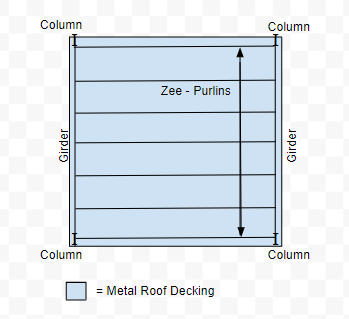 Load Path for Loads Applied to Roof
Load => Decking
Decking => Purlin
Purlin => Girder
Girder => Column
Column => Foundation
Foundation =>  Soil
10 psf -> 10 psf
10 psf -> 50 plf
50 plf -> 250 plf
250 plf -> 6250 lb
6250 lb -> 6250 lb
6250 lb -> 6250 lb
6
Justified Assumptions
A36 Steel was used for Hot-Rolled Members
Massachusetts Building Code 4th Edition was used to construct warehouse
Modeling: 
Columns are modeled as pins and rollers 
Loads are modeled linearly along purlins 
The warehouse was globally stable before the collapse
7
[Speaker Notes: Steel was assumed because it was relevant to time period. A992 Steel Gr. 50 wasn’t used until later so this was most common

This edition was effective from 1980-1991]
Unverified Assumptions
0'-3" of Snow distributed on top of roof at time of collapse
Workers shoveled snow off the new roof onto old roof
5'-0" wide section that snow was shoveled onto (Old Roof)
A446 Steel used for Cold-Formed Members
W30x357 used for girders
8
[Speaker Notes: Alex End]
Description of Modeled Loads
Load Combinations in Analysis Should Reflect Actual Loads at time of Collapse
Dead Loads:
Self-Weight
Decking/Roofing Material
MEP
Snow Loads:
Uniform 
Shoveled (Along 200' and 40' Edges)
9
[Speaker Notes: Converted from psf to plf over purlins ​
Shoveled Snow (200' Edge) applied to first 5' (All Purlins)​
Shoveled Snow (40' Edge) applied to full purlin (Two Southernmost Purlins]
10
[Speaker Notes: We had many theories that were generated through our brainstorming sessions. 
The theory we decided to go with was the Excessive snow load theory. 
This was mainly done because it was the only photo evidence-based theory we had.
Many theories made sense but there wasn’t enough physical evidence, so we decided to dig a little deeper into the snow loadings
It was practical. Seemed most realistic. The picture backed the idea.]
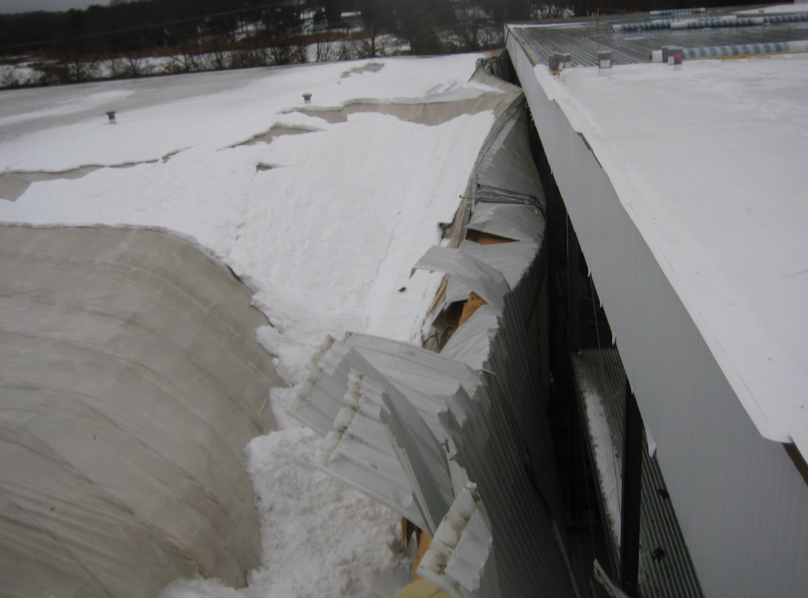 Snow Loading
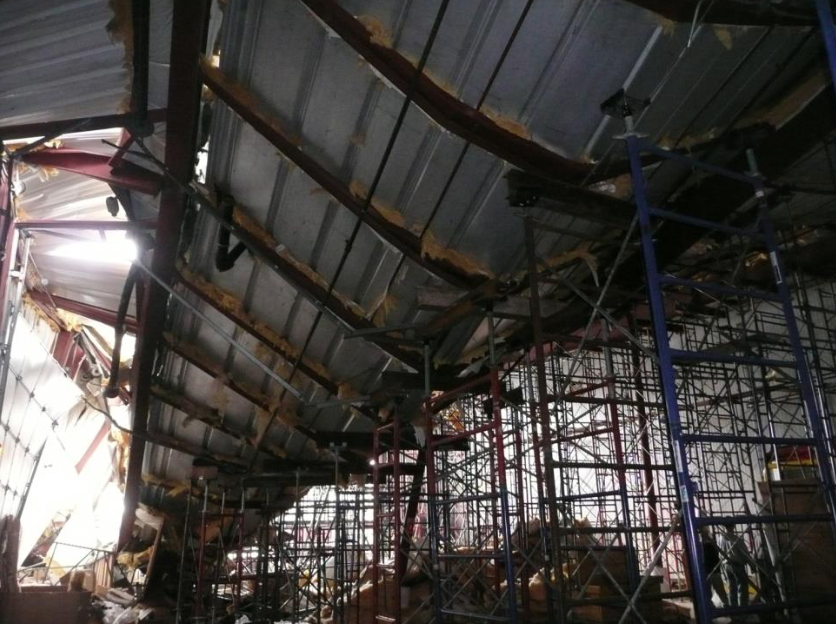 11
[Speaker Notes: Sarah]
Distribution of Snow Load
12
Snow Loads Using Massachusetts Building Code 4th Edition
13
[Speaker Notes: Shows distribution on 5’ x 200’ section of interest 
We assumed they used this code – more conservative assumption because the ASCE actually designed for a lower capacity of snow]
ASCE Standard 7-16 Minimum Design Loads and Associated Criteria for Buildings and Other Structures
14
[Speaker Notes: Shows distribution on 5’ x 200’ section of interest]
Modeling
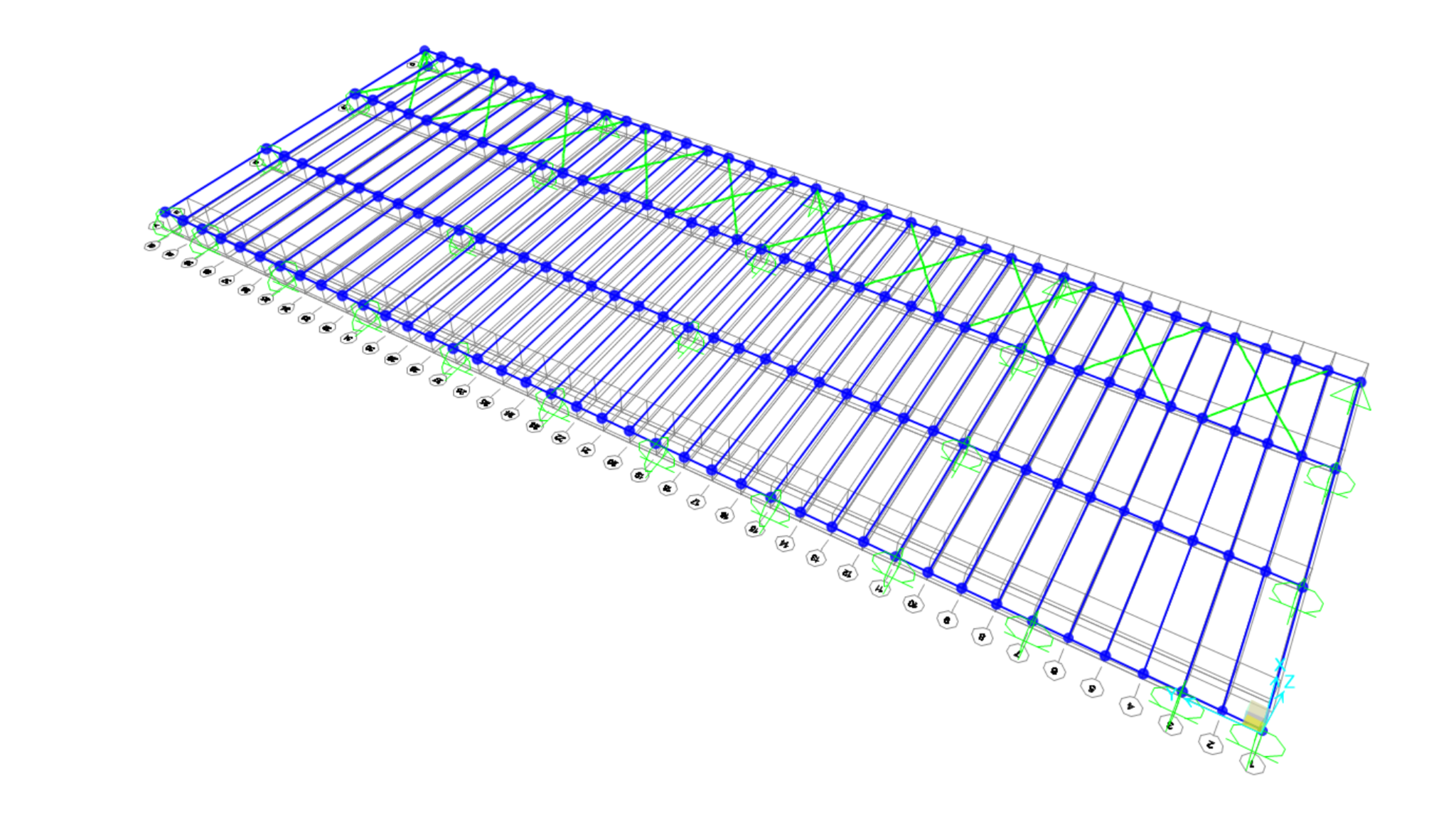 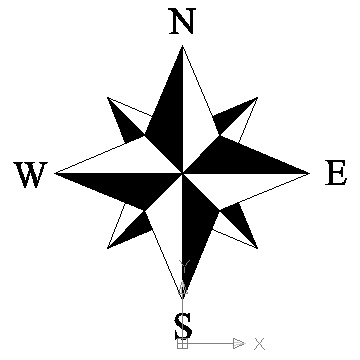 Used SAP 2000 to prepare the model
Created the model using original design drawings and site photos
Modeled using a Linear-Static Analysis
15
[Speaker Notes: Marco 
Mention the collapsed area and what are the purlins and what are the girders]
Material Properties
Steel types are un-specified therefore, material choices reflect common gradations of the time period (1981).
Hot-Rolled Steel Members: Girders
A36 Steel => Fy= 36 ksi 
Cold-Formed Steel Members: Zee-Purlins and Roof Deck
Cold-Formed Steel gradations did not show any time period relevant trends
A446 Steel => Fy = 33.4 ksi (available at the time)
16
[Speaker Notes: If we remember, download ppt and add subscripts where appropriate]
Member Geometry
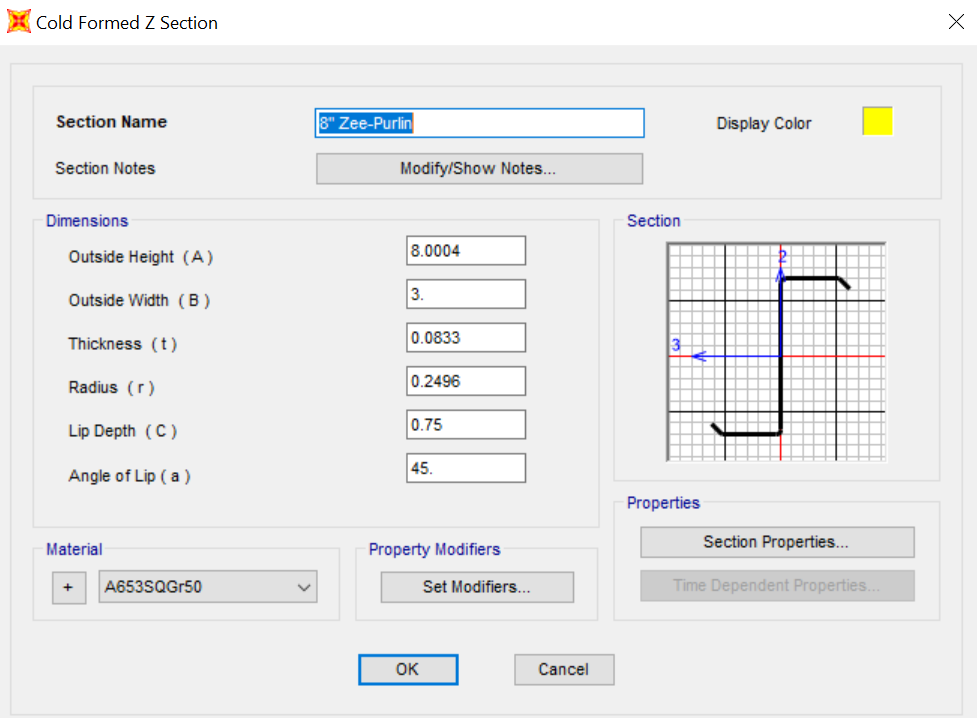 Zee-Purlin Dimensions:
8" Deep x 3"Wide x 3/32" thick
¾" 45° flanges
Specified by SGH
Girder is a W30x357
Determined by differences in elevation on original drawings  (d=32-5/8")
The section properties were pulled from the American Institute of  Steel Construction (AISC) manual
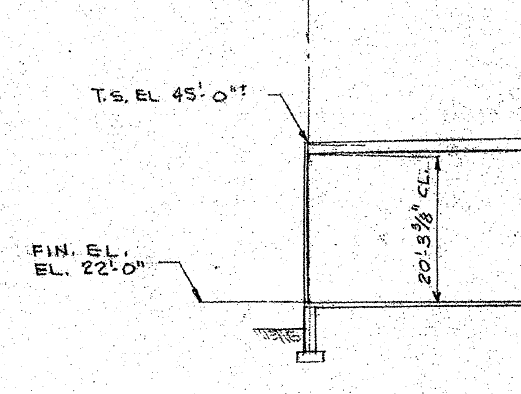 17
Structural Geometry
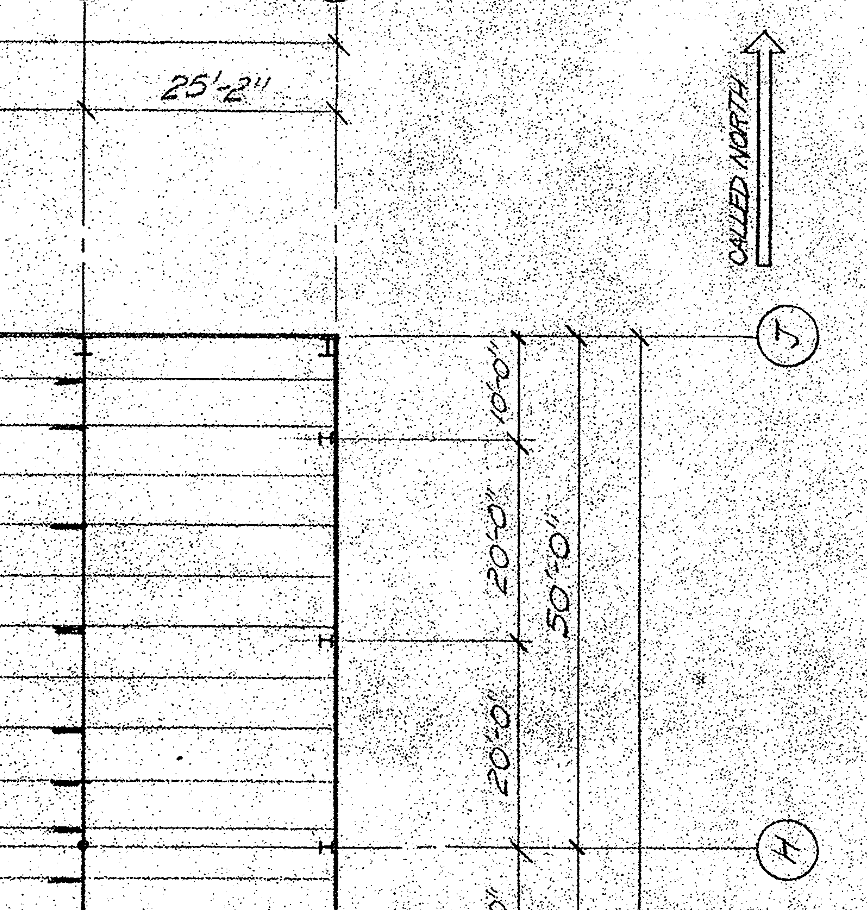 Columns are Spaced 50' (N/S) and 25' (E/W)
Girders Span 50' on Columns; 25' on Center
Purlins Span Girders; 5' on Center

Kickers Brace Purlins on the West Side of Girders
Columns on East Girder are spaced at 10' to 20' Intervals
One Purlin Appears to have been incorrectly spliced
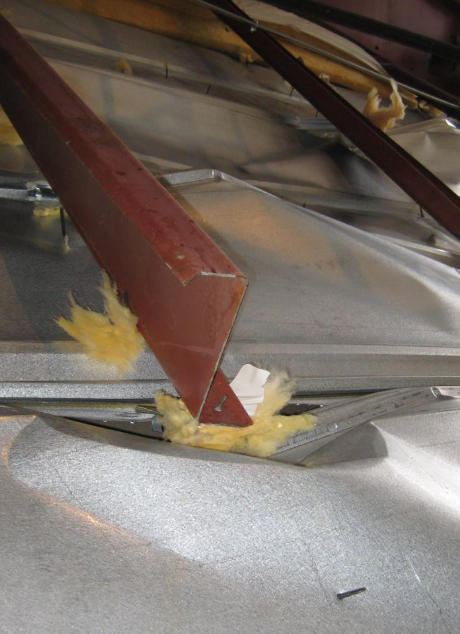 18
Modeling
Desire to focus on the failure of the purlins and lack of information lead to not modeling the columns.
The columns would not provide much moment resistance
Columns were modeled as pins and rollers.
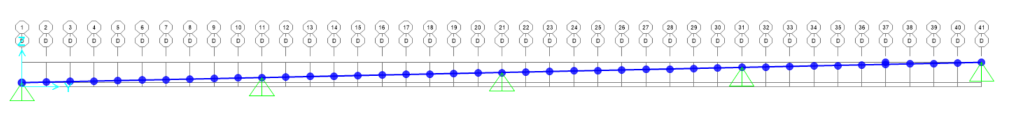 Pins as Columns
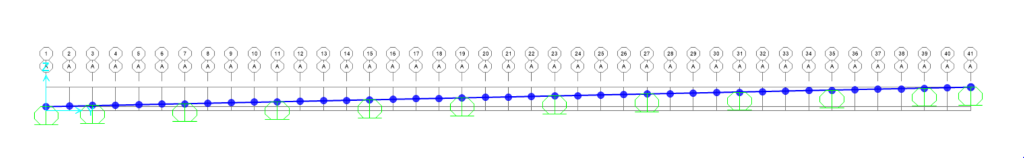 Rollers as Columns
19
Analysis and Evaluation Computations
Splice Capacity
A faulty splice provides significantly less moment capacity
Two modeling approaches:
Two cantilevered purlins (No rotational restraint)
Two purlins joined by a weak member
Two cantilevered purlins were chosen. 
Spliced purlin cannot resist full design loads
Loads are distributed to other purlins
20
Analysis and Evaluation Computations
21
[Speaker Notes: I muffed up the 1st equation, should be 4EI/L]
Original Design Confirmation
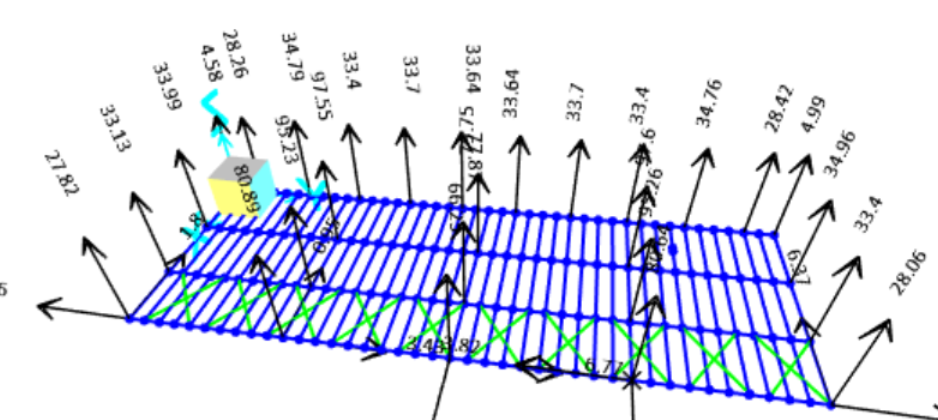 Model design can be confirmed via:
Summation of base reactions: 
1236 kips (Calculations)
1212 kips (Model)
Differences can be attributed to rounding 
Structural Geometry, Member Geometry and Material checks
Force/Moment Concentrations in expected area
22
Evaluation of Structural Components
Zee – Purlin
Yielding Moment = 9.6 kip-ft.
Moment Applied= 13.8 kip-ft. (Purlin Adjacent to Splice)
Deck does not near yield stress
Actual yield stress is often times much higher than design yield stress thus a higher capacity would be generated
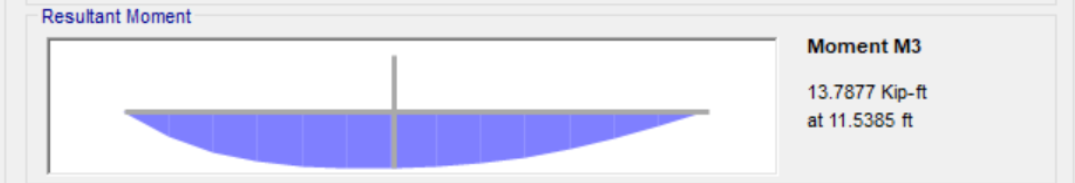 23
Evaluation of Deformation
Roof Slope: 1'/48' (Water Drains North)
Drainage Concerns
Purlin Deflection:
Maximum allowable is 1-½"
Actual is 1.3"
Purlins Depicted below:
Immediately North of Splice   (4.4")              Immediately North of the Left Purlin (3.1")
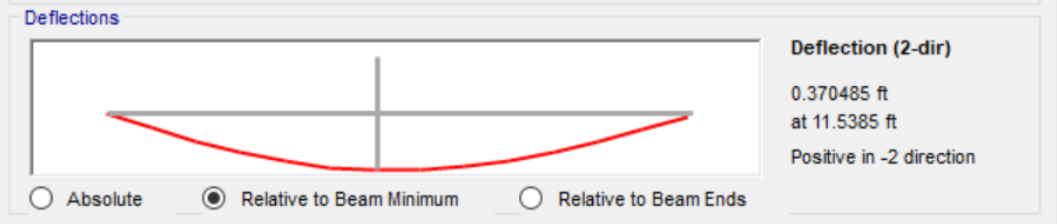 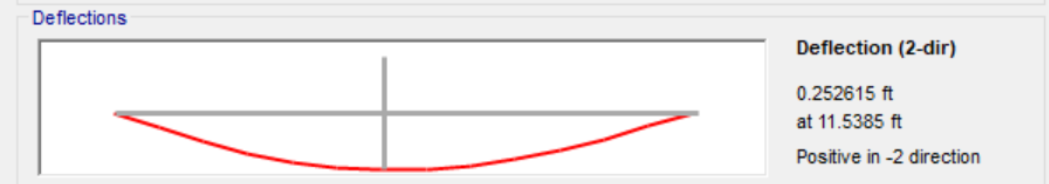 24
Evaluation of Deformation
Drainage Concerns
Purlin and Deck deflection could cause ponding
Deck Deflection:
Actual deck deflection is 3/8"
Maximum allowable is ¾"
Deck and Purlin Compounded
Actual is 1.675"
Maximum allowable is 1-½"
25
Correlation of Model to Field Observations
The images indicate the multiple purlins failed inducing torsional failure on girder
Failure occurs in overload bay (Shoveled Snow)
Images indicate that the upper roof was clear of snow
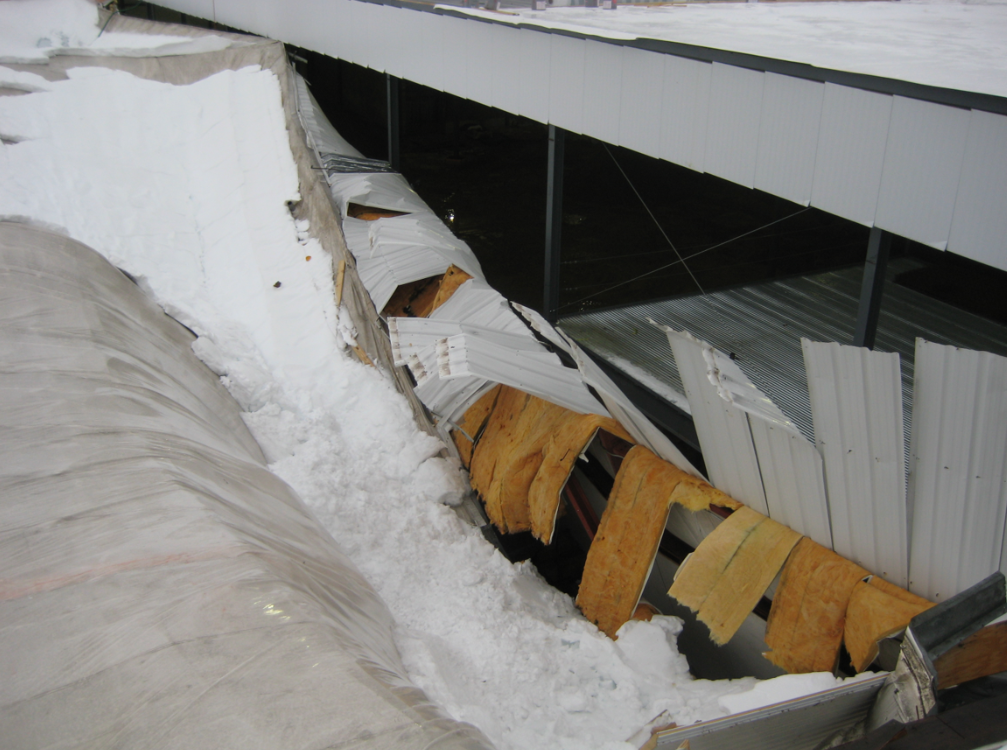 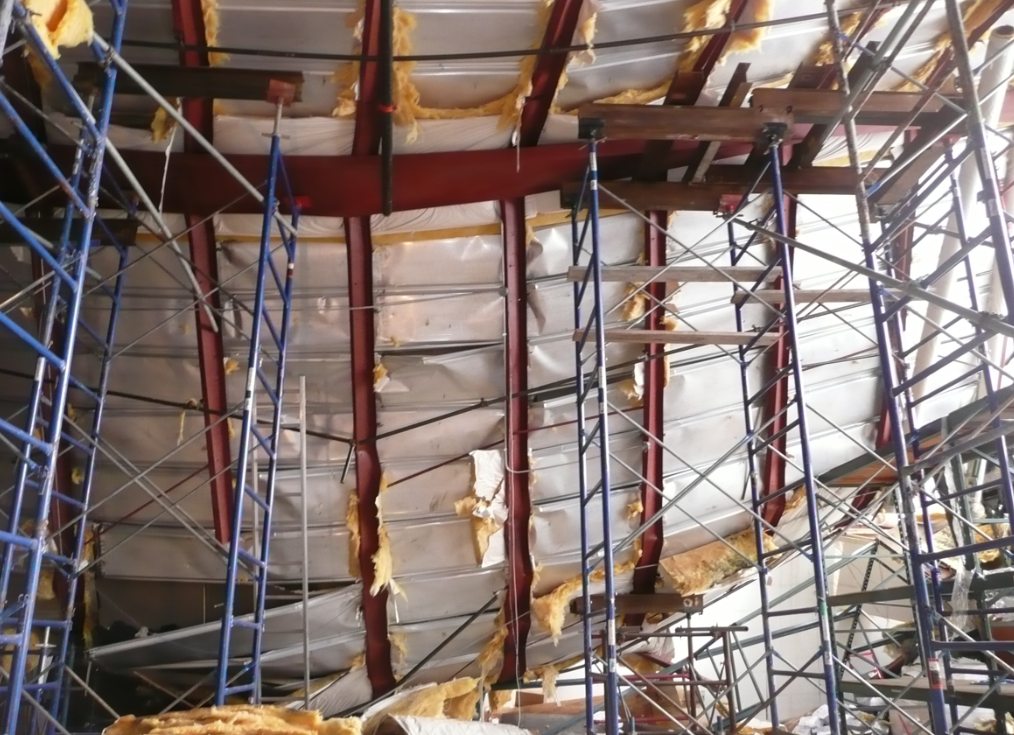 26
[Speaker Notes: Girder Torsional Capacity not tested due to time constraints]
Summary
The probable mode of failure is:
Excess snow was shoveled off of the upper roof onto the lower roof
Compounded deflections in the deck and purlins adjacent to the faulty purlin splice
No drainage of water during a 1.61" storm immediately preceding collapse
Ponding instability occurs
Challenges
Site access and pictures were limited 
Passage of time after failure
Original design drawings are incomplete
Zee purlins are cold formed Steel  
Cold formed steel is not covered in courses
COVID-19
Temporarily hindered access to SAP 2000
Remote meetings
28
[Speaker Notes: Brandon]
29
Questions?